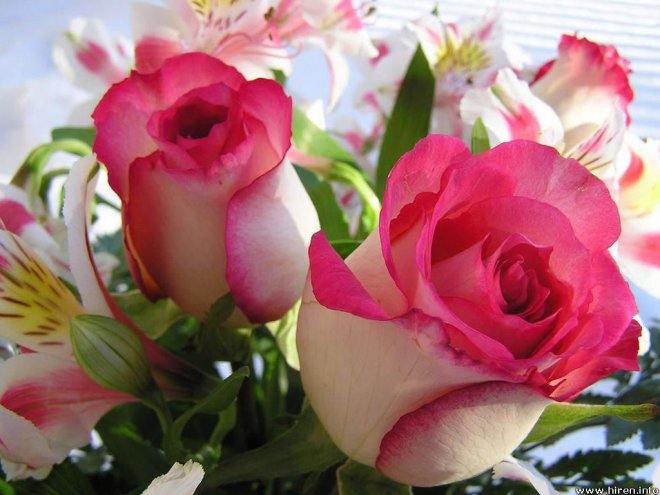 স্বাগতম
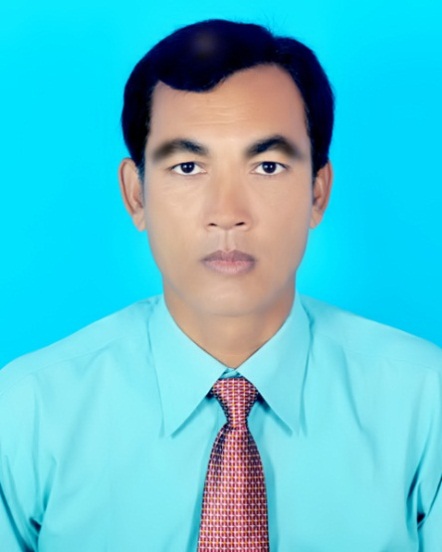 পরিচিতি
শ্রেণিঃ ৮ম
বিষয়ঃ সাধারন গণিত
অধ্যায়ঃ ২য় অধ্যায়
সময়ঃ ৪৫ মিনিট
তারিখঃ 28/০5/২০১৮
সজীব রঞ্জন পাল
সিনিয়র শিক্ষক
দেবীগঞ্জ রিভার ভিউ বালিকা উচ্চ বিদ্যালয়
দেবীগঞ্জ, পঞ্চগড়।
মোবাঃ ০১৭১৮১৭৭৭৫৬
ইমেইলঃsajibpaul1969@gmail.com
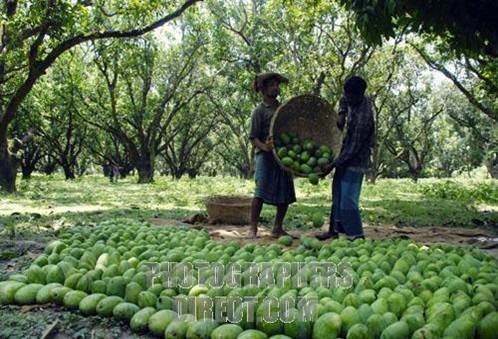 উৎপাদনকারি
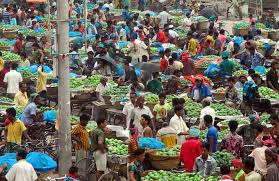 পাইকারি বিক্রেতা
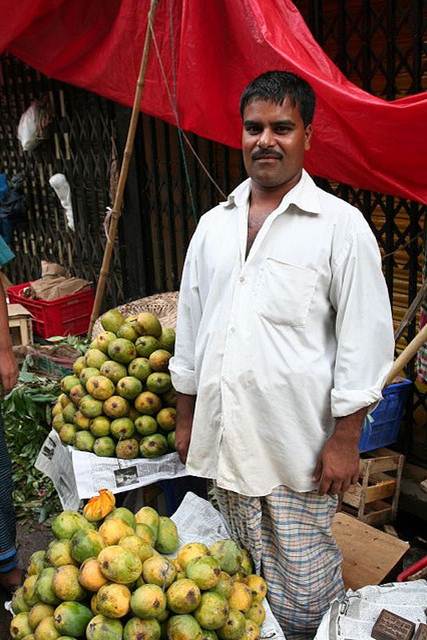 খুচরা বিক্রেতা
লক্ষ্য করিঃ
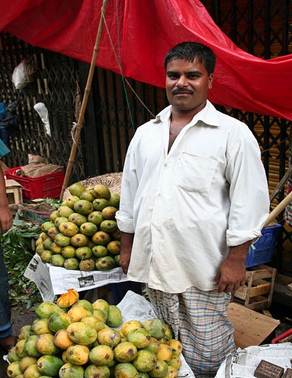 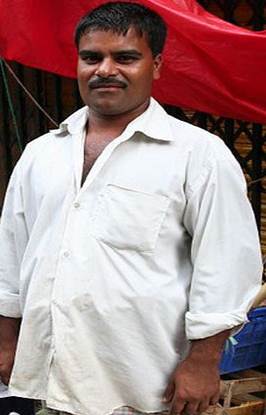 বিক্রয় শেষে
বিনিয়োগ/ ক্রয় মূল্য
বিক্রয় মূল্য
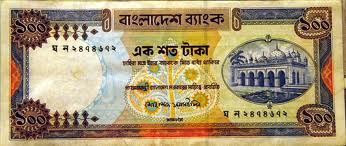 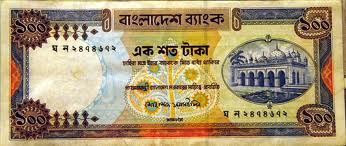 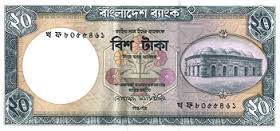 ক্রয় মূল্য
লাভ
বিক্রয় মূল্য
=
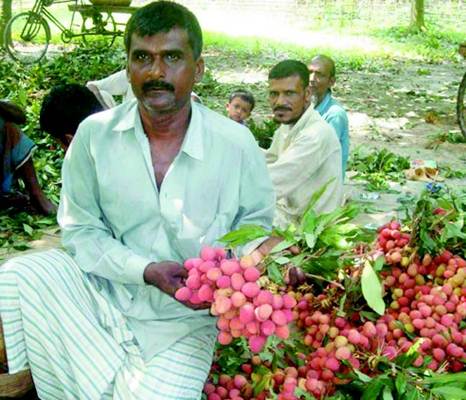 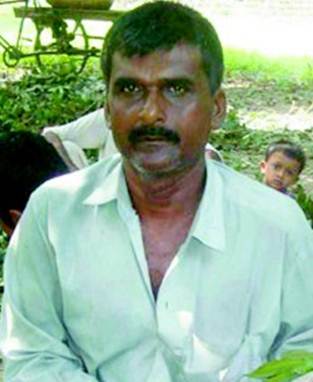 বিক্রয় শেষে
বিক্রয়মূল্য
বিনিয়োগ/ ক্রয়মূল্য
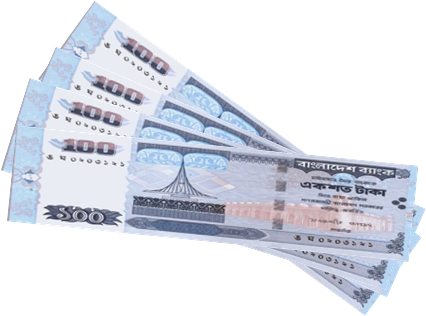 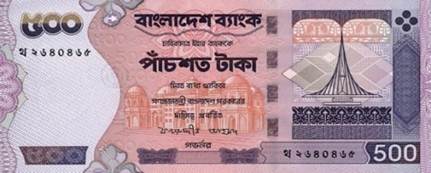 ক্রয়মূল্য
বিক্রয়মূল্য
ক্ষতি
=
আজকের পাঠ
লাভ – ক্ষতি
শিখনফল
ক্রয়মূল্য ও বিক্রয়মূল্য কী তা বলতে পারবে।
লাভ-ক্ষতি সংক্রান্ত সমস্যা সমাধান করতে পারবে।
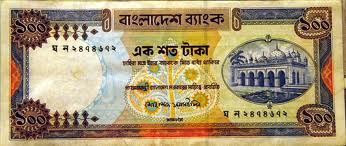 উৎপাদন খরচ
২০% লাভে,
পাইকারি বিক্রেতার নিকট বিক্রয়
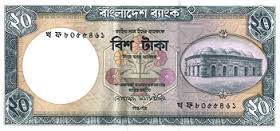 =
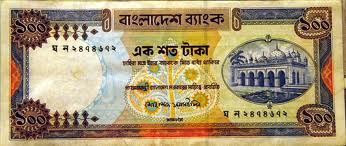 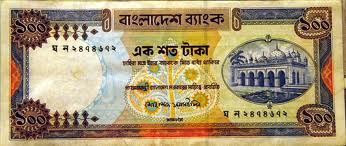 +
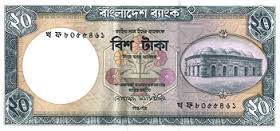 ২০%লাভে,
খুচরা বিক্রেতার নিকট বিক্রয়
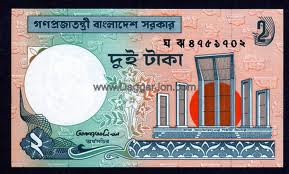 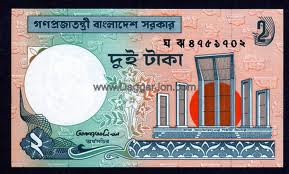 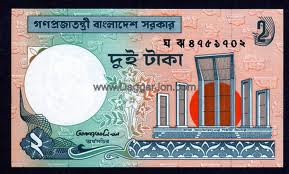 =
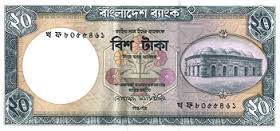 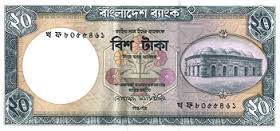 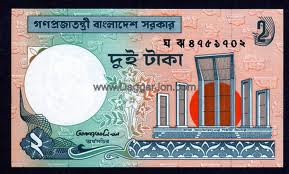 +
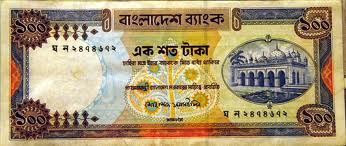 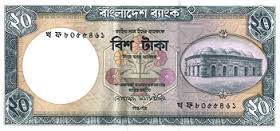 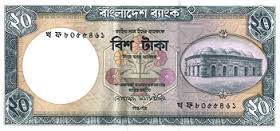 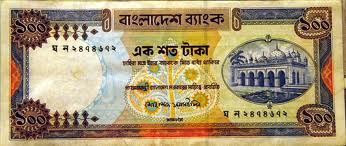 ২০% লাভে,
খুচরা বিক্রেতার বিক্রয়মূল্য কত ?
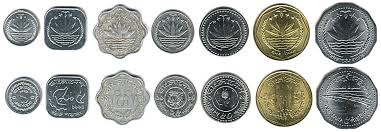 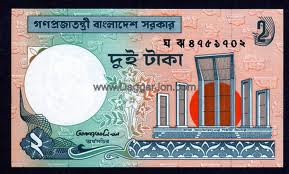 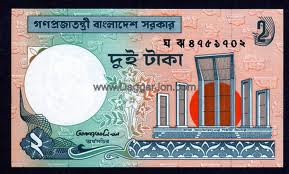 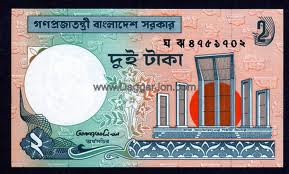 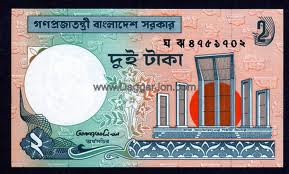 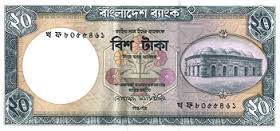 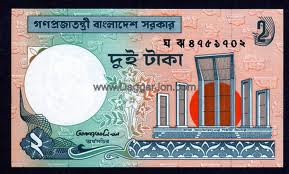 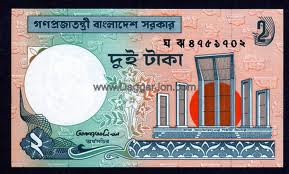 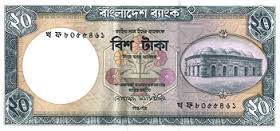 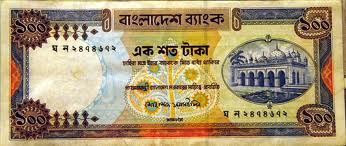 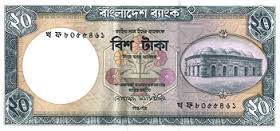 +
লাভ ২৮.৮০ টাকা
১৪৪ টাকা বিনিয়োগ
সমস্যা
একটি পণ্যদ্রব্য বিক্রয় করে পাইকারি বিক্রেতা ২০% এবং খুচরা বিক্রেতার ২০% লাভ হয়। যদি দ্রব্যটির খুচরা বিক্রয়মূল্য ৫৭৬ টাকা হয়, তবে পাইকারি বিক্রেতার ক্রয়মূল্য কত ?
জোড়ায় কাজ
সময়ঃ ৫ মিনিট
একজন দোকানদার প্রতি হালি ডিম ২৫ টাকা দরে ক্রয় করে প্রতি ২ হালি ৫৬ টাকা দরে বিক্রয় করলে তাঁর শতকরা কত লাভ হবে ?
দলীয় কাজ
সময়ঃ ৭ মিনিট
একজন দোকানদার কিছু ডাল ২৩৭৫ টাকায় বিক্রয় করায় তার ৫% ক্ষতি হলো। ঐ ডাল কত টাকায় বিক্রয় করলে তার ৬% লাভ হতো ?
মূল্যায়ন
সময়ঃ ৩ মিনিট
১। লাভ = ?

২। একটি দ্রব্যের ক্রয়মূল্য ১০০ টাকা হলে,   	২০% লাভে বিক্রয়মূল্য কত ?

৩। ২5% ক্ষতিতে দ্রব্যটির বিক্রয়মূল্য কত ?
বাড়ীর কাজ
সময়ঃ ৫ মিনিট
কোন ফল বিক্রেতা ৩০ টাকায় ১০ টি  ও ১৫ টি দরে সমান সংখ্যক কলা ক্রয় করে সব গুলো কলা ৩০ টাকায় ১২ টি দরে বিক্রয় করে।

(ক) উভয় ক্ষেত্রে প্রতিটি কলার ক্রয়মূল্য কত ?
(খ) গড়ে প্রতিটি কলার ক্রয়মূল্য কত ?
(গ) শতকরা কত লাভ বা ক্ষতি হবে?
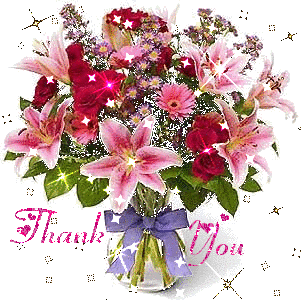